Subsidieregeling Buurtkerken
Marloes van de hei
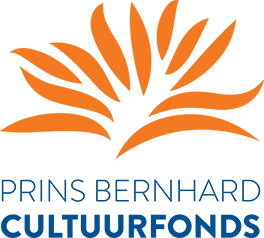 Inhoud
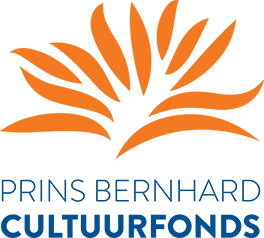 Aanleiding

Oude regelingen

Buurtkerkenfonds

Stand van zaken
Aanleiding: Cijfers
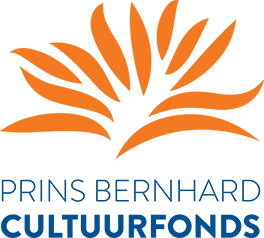 Aanleiding:Waarom behoud kerkgebouwen?
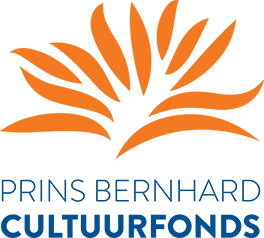 Stedenbouw

Cultuurhistorie

Leefbaarheid
Oude regelingen
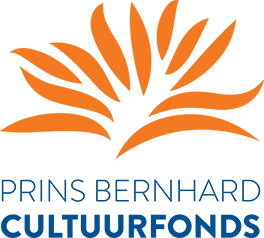 Restauratieregeling: herbestemming kerken

Procesregeling
Buurtkerkenfonds
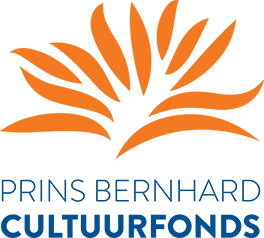 Samenwerking Prins Bernard Cultuurfonds en Provincie Noord- Brabant
Onderdeel van regeling Buurtcultuur
€ 500.000,- beschikbaar voor 2016
Aanvragen mogelijk door:
parochies of kerkelijke gemeenten;
buurtorganisaties;
cultuurinstellingen;
welzijnsorganisaties;
zorgorganisaties
Buurtkerkenfonds; subsidiemogelijkheden
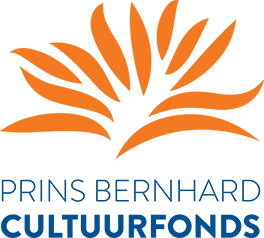 Kleine bouwkundige of interieur aanpassingen maximaal € 25.000, (=70%)
Inhuur van deskundigen 
      maximaal € 25.000 (=70%)
Noodreparaties 
     maximaal € 15.000(=70%)
Extra hoogwaardige, innovatieve en energiezuinige maatregelen 
     maximaal € 10.000 (=70%)

Maximale subsidie is €50.000,- plus €10.000 voor D.
Stand van zaken
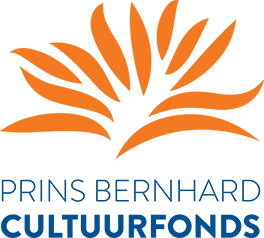 3 Toekenningen (Cuijk, Engelen, Berlicum)

15 Geïnteresseerde partijen voor 19 kerken

Afhandeling op volgorde van binnenkomst

Hulp zonder subsidie

Toekomst?
Vragen?
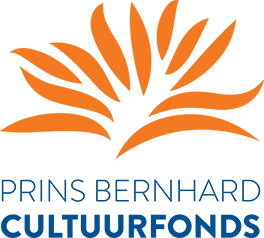 Contactgegevens:
	Marloes van de Hei
	mvdhei@brabant.nl
	06-51404989